»
Система  оценивания предметных результатов
Оценка предметных результатов представляет собой оценку достижения обучающимися планируемых результатов по отдельным предметам.
Предметные результаты содержат в себе:

 систему основополагающих элементов научного знания, которая выражается через учебный материал различных курсов (далее — систему предметных знаний) 

 систему формируемых действий с учебным материалом (далее — систему предметных действий)
Стартовая диагностика
Компоненты системы оценки 
предметных результатов
Формы текущего контроля и оценки
Итоговая оценка (на конец каждого учебного года)
Рекомендации по организации системы внутренней накопительной оценки достижений учащихся, составу портфолио и критериям его оценивания
Виды и формы контрольно-оценочных  действий  учащихся и педагогов
Форма фиксации итоговых результатов
Проверка техники чтения
Таблицы результатов систематизируют эти оценки в виде выводов
Учащиеся, не достигшие даже необходимый
уровень   – оцениваются как «Не усвоил программный материал» и фиксируются оценкой «Не усвоил».
Правила оценочной безопасности
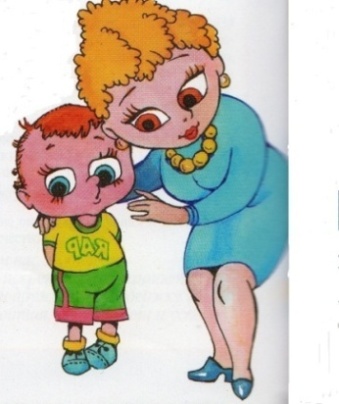 Правило  1. Что оцениваем?Оцениваем результаты – предметные, метапредметные и личностные.
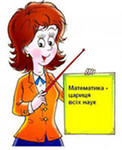 Правило  2. Кто оценивает?
Учитель и ученик вместе    
определяют оценку и отметку.
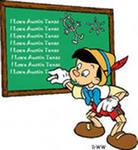 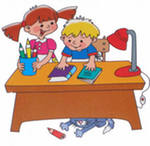 Правило  3. Сколько ставить отметок?         По числу решённых задач.
Правило  4. Где накапливать оценки и отметки?В таблицах образовательных 
результатов (предметных, 
метапредметных , личностных) и в 
«Портфеле достижений» 
                  («Портфолио»)
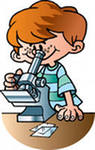 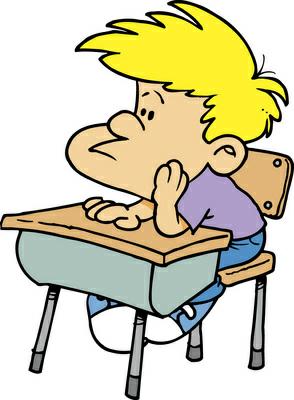 Правило  5. Когда ставить оценки?Текущие – по желанию, 
за тематические проверочные работы – обязательно.
Правило 6. По каким критериям оценивать?            По признакам уровневой успешности:  1) необходимый уровень (базовый) – решение типовой задачи (умение действовать в привычной ситуации);  2) повышенный уровень (программный) – решение нестандартной задачи (умение действовать в нестандартной ситуации, требующей применения имеющихся знаний);  3) максимальный уровень (НЕобязательный) -  решение не изучавшейся в классе «сверхзадачи» (умение действовать совершенно самостоятельно в незнакомой ситуации, требующей новых, неизучавшихся знаний).
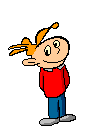 Правило  7. Как определять итоговые оценки/отметки?
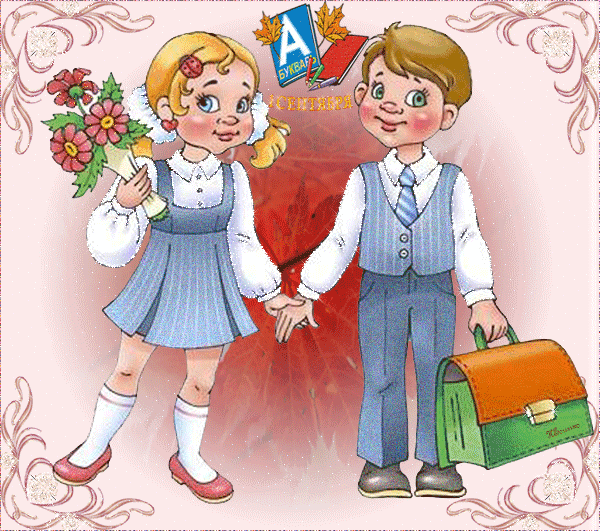 Предметные итоговые оценки/отметки определяются по таблицам предметных результатов
Итоговая оценка за ступень 
                      начальной   школы – 
	на основе всех положительных 	результатов, накопленных учеником в 	своём портфеле достижений, и на основе 	итоговой диагностики предметных и 	метапредметных результатов.
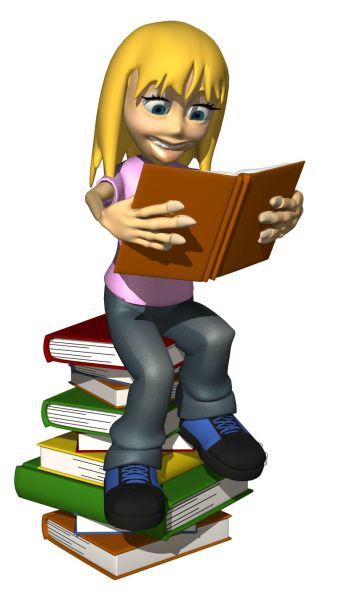 Вывод  о достижении  планируемых  результатов по итогам  обучения
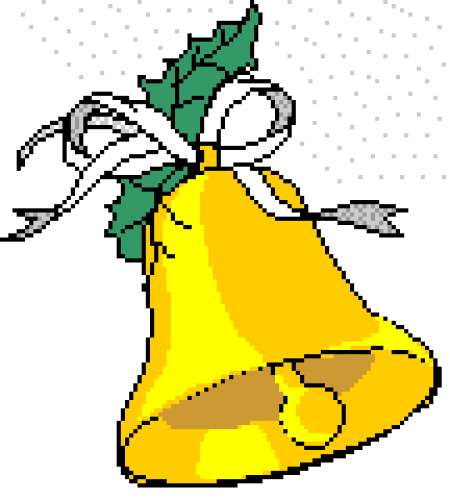 Спасибо 
за внимание